v.20200612
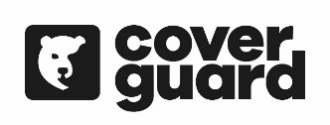 5KAS160 – 5KAS170
X/3 : selon la surface de matière visible ; je nach  der Fläche des sichtbaren Materials; according to Area of visible material ; a jó láthatóságot biztosító alapanyag felülete szerint ; Según la superficie de materia visible ; De acordo com a superfície de material visível. Beroende på det synliga materialets yta. Afhankelijk van het zichtbare oppervlaktemateriaal; Riippuu näkyvän materiaalin pinnasta. Ifølge arealet af det synlige bæremateriale. W zależności od powierzchni widocznego materiału. Vastavalt helkurmaterjali pinnale. Според повърхността на видимата материя. Conform suprafeţei materialului vizibil. Podle plochy viditelného materiálu. Glede na površino vidne snovi. Podľa plochy viditeľného materiálu. Ανάλογα με την επιφάνεια του ορατού υλικού. площадь поверхности сигнальной ткани
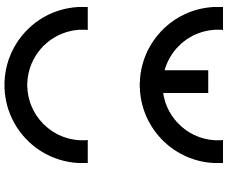 EN ISO 20471:2013
+ A1:2016
2
EN ISO 13688:2013
A : matière de base ; Obermaterial ; Background material ; háttéranyag ; Materia de base ; material base ; Råmaterial ; basismateriaal ; Perusmateriaali; bæremateriale. materiał podstawowy. Alusmaterjal. основна материя светлоотразителна материя. material de bază. základní materiál. osnovna snov. základný materiál. βασικό υλικό. базовый материал
B : matière rétroréfléchissante ; Reflexmaterial ; Retro reflective material ; fényvisszaverő alapanyag ; Materia retro reflectante ; material retro-reflector ; retro-reflektivt material ; reflecterend materiaal; Heijastava materiaali; retroreflekterende materiale. materiał odblaskowy. Helkurmaterjal. material retro-reflectorizant. materiál se zpětným odrazem. retroodsevna snov. materiál so spätným odrazom. αντανακλώμενο υλικό. светоотражающий материал
C : matière combinée ; Material mit 2 Stoffschichten ; Combined material ; kombinált tulajdonságú alapanyag ; Materia conjunta ; material combinado ; kombinerat material ; gecombineerd materiaal ; Yhdistetty materiaali ;  materiale med kombineret advarselsfunktion. materiał kombinowany. kombineeritud materjal. комбинирана материя. Material combinat. συνδυασμένο υλικό kombinovaný materiál kombinovaný materiál. kombinirana snov. комбинированный материал
Matériaux :  100% polyester 
Limites d’ utilisations : Ce vêtement est un vêtement haute visibilité. Doit toujours être porté fermé et non couvert par d’autres vêtements. Afin d’assurer une 
visibilité optimale, le vêtement doit être propre et une comparaison avec un vêtement neuf réalisé chaque année. Stockage et transport : Toujours stocker dans un endroit propre et sec. NE PAS entreposer dans un endroit où le vêtement pourrait être exposé directement à la lumière du soleil. Ce vêtement doit être transporté tel qu’il a été fourni par le fabricant.REPARATION – Si le produit est endommagé, il ne pourra pas procurer le niveau maximal de protection, et il doit pour cela être réparé ou remplacé immédiatement. Ne jamais utiliser un produit endommagé. Réparation de ce produit est uniquement toléré dans le cadre où les revendications de ce vêtement ne soient pas affectées. Si un doute persiste, contacter le fabricant ci-dessous avant d’essayer de réparer le produit. Contacter votre prestataire de déchet pour l’élimination adéquate du vêtement. Le nombre maximal indiqué de cycles de nettoyage n’est pas le seul facteur lié à la durée de vie du vêtement. Sa durée de vie dépend également de son utilisation, de son entretien, des conditions de stockage, etc. Le marquage CE de cet équipement signifie que toutes les spécifications du règlement européen 2016/425 ont été respectées. La déclaration de conformité et disponible sur le site internet : voir **.
FR
Materialen : 100% polyester
Benutzungsbeschränkungen : dieses Kleidungsstück gehört zur  Warnschutzbekleidung. Dieses Kleidungsstück  muss immer verschlossen getragen werden 
und nicht von anderen Kleidern überdeckt werden. Um optimale Sichtbarkeit zu gewährleisten, muss das Kleidungsstück  sauber sein und  jedes Jahr mit einem neuen verglichen  werden. Lagerung und Transport : immer in einem sauberen und trockenen Raum lagern. Nicht in einem Raum  lagern, wo die  Kleidungsstücke direkt dem Sonnenlicht ausgesetzt werden könnten. Dieses Kleidungsstück muss befördert werden, so wie es vom Hersteller geliefert wurde. Reparatur : wenn das Produkt beschädigt wird,  wird es keinen optimalen Schutz nicht gewähleisten. Deshalb muss es sofort repariert oder ersetzt werden. Ein beschädigtes Produkt darf nie benutzt werden. Reparatur dieses Produkts ist nur gestatten, wenn seine Eigenschaften nicht beeinträchtigt werden. Falls ein Zweifel besteht,  nehmen Sie bitte Kontakt mit dem unten genannten Hersteller auf, bevor Sie versuchen, das Produkt zu reparieren. Nehmen Sie bitte Kontakt mit der Müllentsorgungsfirma auf, die das Kleidungsstück ordnungsgemäss beseitigen wird. Die angegebene maximale Anzahl von Reinigungszyklen ist nicht der einzige Faktor, der für die Lebensdauer des Kleidungsstücks entscheidend ist. Seine Lebensdauer hängt auch von der Nutzung, Pflege und den Lagerungsbedingungen etc. ab. Die CE-Kennzeichnung auf diesem Gerät bedeutet, dass alle Spezifikationen der europäischen Richtlinie 2016/425 eingehalten wurden. Die Konformitätserklärung finden Sie auf unserer Webseite: **
DE
FABRIC: 100% polyester 
Limitations of use. This Garment is a High-visibility garment. Always wear the garment fastened at all times and uncovered by other garments. To ensure 
optimum conspicuity this garment must be kept clean and regular comparisons are recommended against a new garment. Storage & Transportation: Always store in clean, dry conditions. Do NOT store in places subject to direct, strong sunlight. This garment is suitable for transportations as supplied by the manufacturer. REPAIR: If the product becomes damaged, it will NOT provide the optimum level of protection, and therefore should be immediately either replaced or repaired. Never use the damaged product. Repair of this product is permitted, provided that it does not affect the jacket’s norms requirement. If any doubt, always consult the manufacturer before attempting a repair. Contact your waste provider for a correct disposal of the garment. The stated maximum number of cleaning cycles is not the only factor related to the lifetime of the garment. The lifetime will also depend on usage, care, storage etc. The CE mark on the product represents that it meets the requirements of the European regulation 2016/425. The declaration of conformity is available on the web site : see **.
GB
ALAPANYAG : 100% poliészter
Használhatóság korlátai :  Ez egy jó láthatóságot biztosító védőruha. A védőruhát mindig zártan, a felsőruházat felett, mással nem eltakarva viseljük. Azért, 
hogy biztosítani tudjuk az eszköz optimális láthatóságát, megfelelő védelmi képességét, mindig tartsuk tisztán és ennek megállapítására ajánlott rendszeresen összehasonlítani egy teljesen új állapotban lévő védőruhával. Tárolás és szállítás:  Mindig száraz és tiszta körülmények közt tároljuk. NE tegyük ki a terméket közvetlen erős napfény hatásának. A védőruhát csak az eredeti, gyártói csomagolásban szabad szállítani. JAVÍTÁS:  Amennyiben a védőruha megrongálódik és már nem  képes biztosítani a megfelelő védelmi szintet, haladéktalanul meg kell javítani, vagy le kell cserélni. Soha ne használjon sérült védőruhát. Megengedett a termék javítása, amennyiben az nem befolyásolja a védőruhára vonatkozó szabvány követelményeit. A javítás elkezdése előtt, a felmerülő problémákról kérjen tájékoztatást a gyártótól. Kérjük, vegye fel a kapcsolatot a szolgáltatójával a védőruha  megfelelő leselejtezésének és ártalmatlanításának érdekében. A ruhák élettartamát nem csak a megadott mosási ciklus szám határozza meg. Az élettartam a használattól, ápolástól, tárolástól stb. is függ. Az eszközön szereplő CE jelölés arról tájékoztat, hogy az egyéni védőeszköz eleget tesz az (EU) 2016/425 rendelet előírásainak A megfelelőségi nyilatkozat elérhető a weboldalon: lásd **.
HU
1 : Jaune ; Yellow ; Gelb ; Sárga ; Amarillo ; жълт ; Amarela ; Rumena ; Geel ; Keltainen ; Gul ; żółty ; Kollane ; Galben ; žlutá ; Rumena ; žltá ; κίτρινο ; желтый
2 : Orange fluo; Orange; Orange; Narancs ; Naranja; оранжево; laranja; oranje; orange; oranssi; pomarańczowy ; oranž; portocaliu ; oranžová; oranžová ; oranžna ; πορτοκαλί ; لأسود; желтый
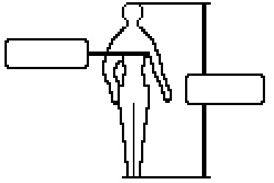 B
A
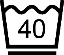 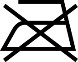 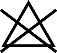 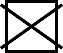 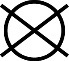 Max : 20 x
EU type examination carried out by : SATRA Technology Europe Ltd n°2777
Bracetown Business Park, Clonee, D15 YN2P, Ireland
Pour plus d’ information contacter :
WORLDWIDE EURO PROTECTION - 555 route de la Dombes, 01700 Les Echets, MIRIBEL. France. **  https://wep.ovh/files/declaration_conformity/
Materias : 100% poliéster 
Restricciones de uso: Esta prenda es de alta visibilidad. Siempre debe de ser llevada cerrada y no recubierta por otras prendas. Con el fin de 
asegurar una visibilidad óptima, la prenda debe de ser limpia y se debe de comparar con una prenda nueva cada año. Almacenamiento y transporte: siempre almacenar en un lugar limpio y seco. NO almacenar en un lugar donde la prenda podría ser expuesta directamente a la luz del sol. Esta prenda debe transportarse tal como se entrego por el fabricante. REPARACION – Si el producto esta dañado, no podrá proporcionar el nivel máximo de protección, por eso debe de ser reparado o sustituido de inmediato. Nunca usar un producto dañado. La reparación de este producto se tolera  solo si no afecta los niveles de eficiencia de la prenda. En caso de duda, contactar el fabricante antes de intentar reparar el producto. Contactar su prestador de residuos para la eliminación adecuada de la prenda. El número máximo de ciclos de limpieza indicado no es el único factor relacionado con la duración de la prenda. Su duración depende también de su utilización, su mantenimiento, las condiciones de almacenamiento, etc. El marcado CE de este equipo significa que se han cumplido todas las especificaciones de la normativa europea 2016/425. La declaración de conformidad está disponible en el sitio web: vea**
ES
материал : 100% полиестер
Ограничения при употреба: Това е дреха за осигуряване на голяма видимост. Дрехата винаги трябва да се носи затворена и да не бъде покрита от 
други дрехи. С цел да се осигури оптимална видимост, дрехата трябва да бъде чиста и всяка година да се прави сравнение с нова дреха. Съхранение и транспорт: Съхранявайте винаги на чисто и сухо място. НЕ СКЛАДИРАЙТЕ НА МЯСТО, където дрехата може да бъде изложена пряко на слънчева светлина. Това облекло трябва да се транспортира така както е било доставено от производителя. ПОПРАВКА – Ако продуктът е повреден, той няма да може да осигури максимално ниво на защита и поради тази причина трябва да бъде незабавно поправен или сменен. Никога не използвайте повреден продукт. Поправката на този продукт се толерира единствено в случай, че изискванията към продукта не са засегнати. Ако продължавате да имате съмнение, свържете се с производителя преди да се опитате да поправите продукта. Свържете се със специализираното предприятие за отпадъци за подходящо премахване на дрехата. Посоченият максимален брой цикли на почистване не е единственият фактор, свързан с жизнения цикъл на дрехата. Жизненият цикъл зависи и от употребата, грижата, съхранението и др. CE маркировката, поставена на това оборудване, означава, че всички спецификации на европейски Регламент 2016/425 са спазени. Декларацията за съответствие е достъпна на уеб сайта: вижте **.
BG
Material : 100% poliéster
Limites de utilizações: Este vestuário é um vestuário de alta visibilidade. Deve usar sempre o vestuário fechado e este não deve ser coberto por outro 
vestuário. De modo a garantir uma visibilidade ideal, o vestuário deve estar limpo e deve efectuar uma comparação com um vestuário novo todos os anos. Armazenamento e transporte: Guarde sempre num local limpo e seco. NÃO guardar num local onde o vestuário possa estar exposto directamente à luz do sol. Este vestuário deve ser transportado tal como é fornecido pelo fabricante. REPARAÇÃO – Se o produto estiver danificado, não poderá alcançar o nível máximo de protecção e, por isso, deverá ser reparado ou substituído imediatamente. Nunca utilizar um produto danificado. A reparação deste produto é unicamente tolerada no âmbito em que as reivindicações deste vestuário não sejam afectadas. Em caso de dúvidas, contactar o fabricante abaixo antes de tentar reparar o produto. Contactar o responsável pelos resíduos para a eliminação adequada do vestuário. O número máximo indicado de ciclos de limpeza não é o único factor associado ao tempo de vida da peça de vestuário. O seu tempo de vida depende também da sua utilização, manutenção, condições de armazenamento, etc. A marcação CE deste equipamento significa que todas as especificações do regulamento europeu 2016/425 foram respeitadas. A declaração de conformidade está disponível no website: ver **.
PT
SV
Material : 100% polyester
Begränsningar i användningen: Detta klädesplagg är ett klädesplagg med hög synlighet. Klädesplagget skall alltid bäras tillstängt och inte vara täckt med 
andra kläder. För att garantera optimal synlighet, skall klädesplagget hållas rent, och jämföras med ett nytt klädesplagg varje år. Lagring och transport: Skall förvaras på ett torrt och rent ställe. BÖR INTE förvaras där klädesplagget skulle kunna utsättas för direkt solljus. Klädesplagget skall fraktas i samma skick som det levererats av tillverkaren. LAGNING - Om produkten skadats, kan den inte uppnå den maximala skyddsnivån, och den skall då lagas eller ersättas omedelbart. En skadad produkt bör inte användas. Lagning av produkten tolereras bara om det inte påverkar det som utlovats om klädesplagget. Om du är tveksam, kontakta tillverkaren nedan innan du försöker laga produkten. Kontakta ditt avfallshanteringsföretag så att klädesplagget kan elimineras på lämpligt sätt. Det maximala antalet tvättcykler som anges är inte den enda faktorn som avser klädesplaggets livslängd. Livslängden beror även på slitage, skötsel, förvaring osv. CE-märkningen av denna utrustning innebär att alla specifikationer i den europeiska förordningen 2016/425 har uppfyllts. Deklarationen om överensstämmelse finns på webbplatsen: se **
materiaal : 100% polyester
Gebruiksbeperkingen: deze kledij is een kledingsstuk voor hoge zichtbaarheid. Dit kledingsstuk moet altijd dicht worden gedragen en mag niet door 
andere kledingsstukken worden bedekt. Om een optimale zichtbaarheid te waarborgen, moet het kledingsstuk schoon zijn. Dit kledingsstuk moet jaarlijks worden vergeleken met een nieuw exemplaar. Opslag en transport: Het kledingsstuk moet altijd worden bewaard op een schone en droge plek. Het kledingsstuk NIET bewaren op een plaats waar het wordt blootgesteld aan direct zonlicht. Dit kledingsstuk moet worden vervoerd op de manier zoals geleverd door de fabrikant. REPARATIE: Indien beschadigd zal het kledingsstuk niet het maximale beschermingsniveau bieden. Daarom moet het meteen worden hersteld of vervangen. Een beschadigd kledingsstuk nooit blijven gebruiken. Reparatie van een kledingsstuk is alleen toegelaten op voorwaarde dat geen afbreuk wordt gedaan aan de gebruiksvoorwaarden van het product. In geval van twijfel contact opnemen met de fabrikant alvorens het kledingsstuk wordt hersteld. Neem contact op met uw afvalbehandelaar om het kledingsstuk op de meest aangewezen manier te vernietigen. Het vermelde maximale aantal reinigingscycli is niet de enige factor die bepalend is voor de levensduur van de kleding.  De levensduur is tevens afhankelijk van het gebruik, het onderhoud, de opslagomstandigheden, enz. De CE-markering op deze apparatuur geeft aan dat er aan alle specificaties van de Europese verordening 2016/425 is voldaan. De conformiteitsverklaring is beschikbaar op de website: zie**.
NL
materiaali : 100% polyesteriä
Käyttörajoitukset: Tämä vaate on erittäin näkyvä. Vaatteen tulee aina olla kunnolla kiinni. Sen päälle ei saa laittaa muita vaatteita. Optimaalisen 
näkyvyyden takaamiseksi vaatteen tulee olla puhdas ja sitä tulee verrata uuteen vaatteeseen joka vuosi. Säilytys ja kuljetus: Säilytä vaate aina puhtaassa ja kuivassa paikassa. Vaatetta EI SAA säilyttää paikassa, jossa se saattaa joutua kosketuksiin suoran auringonpaisteen kanssa. Vaatetta tulee kuljettaa samalla tavalla, jolla se on tullut valmistajalta. KORJAUS – Jos tuote on vahingoittunut, se ei takaa maksimaalista suojatasoa. Siinä tapauksessa korjauta tai vaihda tuote uuteen välittömästi. Älä koskaan käytä vahingoittunutta tuotetta. Tämän tuotteen korjaus on sallittua vain sellaisissa olosuhteissa, jotka eivät vaikuta vaatteelle asetettuihin vaatimuksiin. Jos epäröit, ota yhteys valmistajaan (katso alla) ennen kuin yrität korjata tuotetta. Ota yhteys jätteistä vastaavaan yritykseen vaatteen asianmukaista hävittämistä varten. Ilmoitettu puhdistusjaksojen enimmäismäärä ei yksin vaikuta vaatteen käyttöikään. Siihen vaikuttavat myös vaatteen käyttö, huolto, säilytysolosuhteet jne. Tämän laitteen CE-merkintä tarkoittaa, että kaikki eurooppalaisen asetuksen 2016/425 vaatimukset on täytetty. Vaatimustenmukaisuusvaatimus on saatavilla internetsivulla: katso**.
FI
DA
materiale : 100% polyester
Brugsbegrænsninger: Denne beskyttelsesbeklædning er en beklædningsgenstand med høj synlighed. Beskyttelsesbeklædningen skal altid bæres lukket og må 
ikke tildækkes af andre beklædningsgenstande. For at sikre en optimal synlighed skal beskyttelsesbeklædningen være ren og denne skal hvert år sammenlignes med en ny. Opbevaring og transport: Opbevar altid beskyttelsesbeklædningen på et rent og tørt sted. MÅ IKKE opbevares på et sted, hvor beskyttelsesbeklædningen kunne blive udsat for direkte sollys. Denne beskyttelsesbeklædning skal transporteres sådan som denne er blevet leveret af fabrikanten. REPARATION – Hvis produktet er beskadiget, vil det ikke kunne yde det maksimale beskyttelsesniveau og skal i så tilfælde repareres eller erstattes øjeblikkeligt. Anvend aldrig et beskadiget produkt. Reparation af dette produkt kan kun accepteres i de tilfælde, hvor sikkerhedskravene til dette produkt ikke påvirkes. I tvivlstilfælde skal du kontakte nedenstående fabrikant, før du forsøger at reparere produktet. Kontakt dit affaldscenter for korrekt afskaffelse af denne beskyttelsesbeklædning. Det angivne antal vaskecyklusser er ikke den eneste faktor i forbindelse med beklædningens samlede levetid. Levetiden vil ligeledes afhænge af anvendelsen, vedligeholdelsen, opbevaringsforholdene osv. CE-mærkning på produkt betyder overensstemmelse med de væsentlige krav i EU-forordning 2016/425. Overensstemmelseserklæringen er tilgængelig på internetsiden: se **.
PL
tworzywo : 100% poliester
Ograniczenia użytkowania: odzież jest odzieżą o wysokiej widoczności. Należy zawsze nosić produkt zapięty i nie zasłonięty innymi ubraniami. Dla 
zapewnienia optymalnej widoczności, odzież musi być czysta – należy porównywać ją z opracowywanymi co roku nowymi produktami. Przechowywanie i transport: przechowywać w miejscu czystym i suchym. NIE przechowywać w miejscu, w którym produkt mógłby być narażony na bezpośrednie działanie promieni słonecznych. Produkt powinien być przewożony w stanie, w którym został dostarczony przez producenta. NAPRAWA – Jeżeli produkt jest uszkodzony, nie zapewnia maksymalnego poziomu ochrony i musi zostać natychmiast naprawiony lub wymieniony na nowy. Nie wolno korzystać z produktu, który jest uszkodzony. Naprawa produktu jest dozwolona jedynie, jeśli jego parametry nie zostaną w ten sposób pogorszone. W razie jakichkolwiek wątpliwości, przed przystąpieniem do naprawy produktu należy skontaktować się z producentem, którego dane zostały zamieszczone poniżej. Dla zapewnienia właściwej utylizacji produktu należy skontaktować się z firmą odpowiedzialną za usuwanie odpadów. Podana maksymalna liczba cykli czyszczenia to nie jedyny czynnik mający wpływ na okres użyteczności odzieży. Okres użyteczności będzie zależeć również od użytkowania, dbałości, przechowywania, itd. Akowanie CE umieszczone na tym urządzeniu oznacza, że wszystkie specyfikacje Rozporządzenia Parlamentu Europejskiego i Rady 2016/425 są przestrzegane. Deklaracja zgodności zamieszczona jest na stronie internetowej, patrz: **.
materiál : 100% polyester
Omezení použití: Tento oděv je oděv s vysokou viditelností. Oděv se musí nosit vždy zapnutý a nezakrytý jinými oděvy. Pro zajištění optimální viditelnosti 
musí být oděv čistý a každý rok se musí porovnat s novým oděvem. Skladování a přeprava: Skladujte vždy na čistém a suchém místě. NESKLADUJTE na místě, kde by mohl být oděv vystavený přímému slunečnímu záření. Tento oděv se musí převážet tak, jak byl dodaný výrobcem. OPRAVA – Pokud je výrobek poškozený, nebude moci poskytovat maximální úroveň ochrany, a proto je nutné ho ihned opravit nebo vyměnit. Nikdy nepoužívejte poškozený výrobek. Oprava tohoto výrobku je přípustná pouze v případě, pokud nejsou omezené požadavky tohoto oděvu. V případě pochybností kontaktujte před opravou výrobku níže uvedeného výrobce. Pro náležitou likvidaci oděvu kontaktujte vašeho správce odpadů. Udaný maximální počet čisticích cyklů není jediný faktor ovlivňující životnost tohoto oděvu. Životnost ovlivňuje také způsob jeho používání a péče o něj, způsob uskladnění apod. Označení CE na tomto zařízení znamená, že bylo vyhověno všem nařízením EU 2016/425 o osobních ochranných prostředcích tento. Prohlášení o shodě je k dispozici na webových stránkách: viz **.
CS
Materia :  100% poliester
Omejitve uporabe: To oblačilo je oblačilo visoke vidljivosti. Oblačilo je treba vedno nositi zaprto, preko njega ne smete nositi drugih oblačil. Da bi zagotovili 
optimalno vidljivost, mora biti oblačilo vedno čisto in vsako leto je treba opraviti primerjavo z novim oblačilom. Shranjevanje in transport: shranjujte vedno v čistem in suhem prostoru. NE shranjujte na mestu, kjer bi bilo oblačilo lahko izpostavljeno neposredni sončni svetlobi. To oblačilo je treba transportirati takšno, kot ga je dobavil proizvajalec. POPRAVILO – Če je izdelek poškodovan, ne more zagotavljati maksimalne stopnje zaščite, zato ga je potrebno nemudoma popraviti ali zamenjati. Nikoli ne uporabljajte poškodovanega izdelka. Popravilo tega izdelka je dopustno izključno v primeru, kadar zahteve glede tega izdelka niso določene. Če obstaja dvom, stopite v stik s proizvajalcem, navedenim spodaj, še preden poskušate izdelek popraviti. Kontaktirajte vašega ponudnika za odvoz odpadkov glede ustrezne odstranitve oblačila. Navedeno največje število čistilnih ciklov ni edini dejavnik, ki vpliva na življenjsko dobo oblačila. Življenjska doba je odvisna tudi od uporabe, nege, hrambe ipd. Oznaka CE te opreme pomeni, da so izpolnjene vse specifikacije evropske uredbe 2016/425. Izjava o skladnosti je na voljo na spletni strani: glej **.
S L
S K
materiál : 100% polyester
Obmedzenie použitia: Tento odev je odev s vysokou viditeľnosťou. Odev sa musí nosiť vždy zapnutý a neprikrytý inými odevmi. Aby sa zabezpečila 
optimálna viditeľnosť, musí byť odev čistý a musí sa každý rok robiť porovnanie s novým odevom. Skladovanie a preprava: Skladujte vždy na čistom a suchom mieste. NESKLADUJTE na mieste, kde by mohol byť odev vystavený priamo slnečnému svetlu. Tento odev sa musí prevážať tak ako bol dodaný výrobcom. OPRAVA – Ak je výrobok poškodený, nebude môcť poskytovať maximálnu úroveň ochrany, a preto je nutné ho ihneď opraviť alebo vymeniť. Nikdy nepoužívajte poškodený výrobok. Oprava tohto výrobku je prípustná iba vtedy, ak nie sú obmedzené požiadavky tohto odevu. V prípade pochybností kontaktujte pred opravou výrobku nižšie uvedeného výrobcu. Pre náležitú likvidáciu odevu kontaktujte vášho správcu odpadov. Uvedený maximálny počet pracích cyklov nie je jediným faktorom, ktorý ovplyvňuje životnosť odevu. Životnosť bude tiež závisieť of používania, starostlivosti a uskladnenia, atď. Označenie CE tohto odevu znamená, že boli splnené všetky požiadavky európskeho nariadenia 2016/425. Vyhlásenie o zhode je k dispozícii na webovej stránke: pozri **.
E L
Περιορισμοί στη χρήση: Το ένδυμα αυτό είναι ένδυμα υψηλής ορατότητας. Το ένδυμα πρέπει να είναι πάντα κλειστό και να μην καλύπτεται από άλλα ενδύματα. 
Για να διασφαλιστεί η μέγιστη δυνατή ορατότητα, το ένδυμα πρέπει να είναι καθαρό και κάθε χρόνο πρέπει να συγκρίνεται με ένα καινούργιο ένδυμα. 
Φύλαξη και μεταφορά: Να φυλάσσεται πάντα σε καθαρό και ξηρό μέρος. ΝΑ ΜΗΝ αποθηκεύεται σε μέρος όπου θα μπορούσε να εκτεθεί άμεσα στο ηλιακό φως. Το ένδυμα αυτό πρέπει να μεταφέρεται όπως ακριβώς παραδόθηκε από τον κατασκευαστή. ΕΠΙΣΚΕΥΗ – Εάν το προϊόν έχει υποστεί ζημιές, δεν μπορεί να παρέχει το μέγιστο βαθμό προστασίας και πρέπει να επισκευαστεί ή να αντικατασταθεί αμέσως. Μην χρησιμοποιείτε ποτέ ένα προϊόν που έχει υποστεί ζημιές. Η επισκευή του παρόντος προϊόντος είναι αποδεκτή μόνο στην περίπτωση που διατηρούνται ανεπηρέαστες οι προδιαγραφές. Εάν έχετε οποιαδήποτε αμφιβολία, επικοινωνήστε με τον κατασκευαστή πριν επιχειρήσετε οποιαδήποτε επισκευή. Επικοινωνήστε με την αρμόδια υπηρεσία για την κατάλληλη απόρριψη του ενδύματος. Ο μέγιστος συνιστώμενος αριθμός κύκλων καθαρισμού δεν είναι ο μοναδικός παράγοντας που σχετίζεται με τη διάρκεια ζωής του ενδύματος. Η διάρκεια ζωής του εξαρτάται επίσης από τη χρήση, τη συντήρηση, τις συνθήκες αποθήκευσής του κ.λπ. Η σήμανση CE αυτού του εξοπλισμού σημαίνει ότι έχουν τηρηθεί όλες οι προδιαγραφές του ευρωπαϊκού κανονισμού 2016/425. Η δήλωση συμμόρφωσης και διατίθεται στην ιστοσελίδα: βλ. **.
استخدامه ˸ يتمتع هذا الثوب بإمكانية رؤية عظمى. يُلبَس هذا الثوب مغلقاً بشكل دائم و غير مغطى بثياب أخرى. يجب أن يكون الثوب نظيفا و ذلك لضمان أعلى حد من الرؤية و علينا مقارنته سنوياً بثوب جديد. ملاحظة: ارتداء القبعة يُضعف من حقل السمع و الرؤية. النقل و التخزين: يحفظ دائما في مكان جاف و نظيف. يجب أن لا يوضع الثوب في مكان يتعرض فيه للشمس بشكل مباشر يجب نقل الثوب بذات الطريقة التي استخدمها الصانع عند التسليم. التصليح : لن يمنحكم الثوب الحد الأقصى من الحماية إذا أصابه تلفاً و يجب تصليحه أو استبداله مباشرة. لا تستخدم المنتج أبدا إذا أصابه التلف. يمكن تصليح هذا المنتج فقط في حال تكون المطالبة به ممكنة. في حال الشك عليكم الاتصال بالصانع المذكور أدناه و ذلك قبل محاولة تصليح المنتج. لإتلاف الثوب بطريقة مناسبة اتصلوا بالخدمات العامة للنفايات
العدد الأقصى المشار له عن دورات التنظيف لا يمثل العامل الوحيد لمدة حياة اللباس. مدة حياته ترتبط أيضا باستعماله، بكيفية صيانته و بظروف تخزينه، الخ...
RU
Материалы: 100% полиэстер 
Нормы использования: Данная одежда – это специальная одежда повышенной видимости. Она носится всегда застёгнутой и поверх неё не 
Одеваются другие одежды. Чтобы обеспечить оптимальную видимость, спецодежда должна быть чистой, а также каждый год подвергаться сравнению с новым изделием. Хранение и транспортировка: Всегда хранить в сухом и чистом месте. НЕ оставлять одежду в местах, где она не будет защищена от прямого солнечного света. Данная одежда должна транспортироваться в том же виде, в котором она была доставлена от изготовителя. РЕМОНТ – Если изделие повреждено, оно не сможет обеспечить максимальный уровень защиты, и поэтому оно дожно быть незамедлительно заменено или отремонтировано. Никогда не использовать повреждённое изделие. Ремонт данного изделия допускается только в том случае, если он не затрагивает определённые характеристики данной одежды. Если вы сомневаетесь, свяжитесь с изготовителем по указанным ниже координатам, прежде чем пытаться отремонтировать изделие. Свяжитесь с учереждением, занимающимся отходами, чтобы правильно выбросить спецодежду. Указанное максимальное количество чисток не является единственным фактором, влияющим на срок службы изделия. Срок службы также зависит от характера использования, ухода, хранения и т.д. Маркировка СЕ, присутствующая на данном снаряжении, означает, что при его изготовления были соблюдены все требования европейского регламента 2016/425. Декларация соответствия доступна на сайте: см. **.
material : 100% poliester
limitări de utilizare: Acest veşmânt este de vizibilitate ridicată. Veşmântul trebuie întotdeauna purtat încheiat şi neacoperit de alte articole de îmbrăcăminte. 
Pentru a asigura o vizibilitate optimă, veşmântul trebuie să fie curat, iar în fiecare an va trebui comparat cu un veşmânt nou. Depozitare şi transport: A se depozita într-un loc curat şi uscat. A NU SE DEPOZITA într-un loc unde veşmântul ar putea fi expus la lumina solară directă. Acest veşmânt trebuie transportat în forma în care acesta a fost furnizat de către producător. REPARARE – Dacă produsul este deteriorat, acesta nu va putea asigura nivelul maxim de protecţie şi de aceea va trebui reparat sau înlocuit imediat. Nu folosiţi niciodată un produs deteriorat. Repararea acestui produs poate fi realizată numai în atelierele unde exigenţele cu privire la acest veşmânt nu vor fi afectate. Dacă aveţi dubii, contactaţi producătorul menţionat mai jos, înainte de a încerca să reparaţi produsul. Pentru eliminarea adecvată a veşmântului, contactaţi prestatorul care se ocupă cu eliminarea deşeurilor. Numărul maxim specificat al ciclurilor de curăţare nu este singurul factor ce afectează durata de viaţă a îmbrăcămintei. Durata de viaţă mai depinde şi de modul de folosire, îngrijire, depozitare, etc. Marcajul CE de pe echipament indică faptul că toate specificațiile din regulamentul (UE) 2016/425 au fost respectate. Declarația de conformitate este disponibilă pe site-ul internet: vedeți **.
RO
ET
materjal : 100% polüester
Kasutustingimused: See riietus on hästi nähtav riietus. Riided peavad kandmise ajal olema kinni ja ei või olla kaetud teiste riietega. Optimaalse 
nähtavuse tagamiseks, peavad riided olema puhtad ja neid tuleb iga aasta võrrelda uute riietega. Ladustamine ja transport: hoidke alati puhtas ja kuivas kohas. ÄRGE HOIDKE kohas, kus riided on otseselt avatud päiksekiirgusele. Seda riietust tuleb transportida nii nagu on tootja poolt ettenähtud. PARANDAMINE - kui toode on kahjustatud, ei suuda see pakkuda kõrgeimal tasemel kaitset ja tuleb koheselt parandada või asendada uuega. Ärge kunagi kasutage kahjustunud toodet. Seda toodet võib lasta parandada ainult sellises kohas, kus ei mõjutata rõivastusele esitatavaid nõudeid. Kahtluse korral pöörduge tootja poole, enne, kui püüate toodet parandada. Riietuse adekvaatseks utiliseerimiseks, võtke ühendust jäätmekäitleja esindajaga. Kindlaks määratud pesutsüklite maksimaalne arv ei ole ainus rõivaeseme kasutusiga mõjutav faktor. Kasutusiga oleneb ka kasutamisest, hooldamisest, hoidmisest jne. Selle toote CE-märgis tähendab, et on täidetud kõik Euroopa määruse 2016/425 spetsifikatsioonid. Vastavusdeklaratsiooni leiate veebilehelt: **.
Malzemeler: 100% poliester
Kullanım sınırları: Bu giysi, yüksek görünürlük giysisidir. Her zaman sıkı ve diğer giysiler tarafından örtülmeyecek bir biçimde giyiniz. Uygun seviyede bir görünürlük için giysinin temiz olması ve her sene yeni bir giysiyle karşılaştırılması gerekir. Depolama ve nakliye: Her zaman temiz ve kuru bir yerde saklayınız. Giysinin doğrudan güneş ışınlarına maruz kalacağı bir yerde SAKLAMAYINIZ. Bu giysi, imalatçı tarafından temin edildiği şekilde nakliye edilmelidir. ONARIM - Eğer ürün hasar görmüşse maksimum koruma özelliğini kaybeder ve derhal onarılması veya değiştirilmesi gerekir. Hasar görmüş ürünleri asla kullanmayınız. Onarım, sadece ürünün özelliklerinin değişmeyeceği durumlarda yapılabilir. Şüphe duyduğunuz takdirde, ürünü onarmaya çalışmadan önce aşağıdaki imalatçıyla iletişime geçiniz. Giysinin nasıl atılması gerektiği konusunda atık toplama hizmeti aldığınız kuruma danışınız. Belirtilen azami temizleme döngüsü sayısı giysinin ömrünü belirleyen tek etmen değildir. Ürünün ömrü kullanımına, bakımına, depolanma koşullarına vs. de bağlıdır. Bu ekipmandaki CE işareti, 2016/425 sayılı Avrupa yönetmeliğinin tüm gereklerini karşıladığı anlamına gelmektedir. Uygunluk beyanını web sitesinde bulabilirsiniz: bkz **.
TR